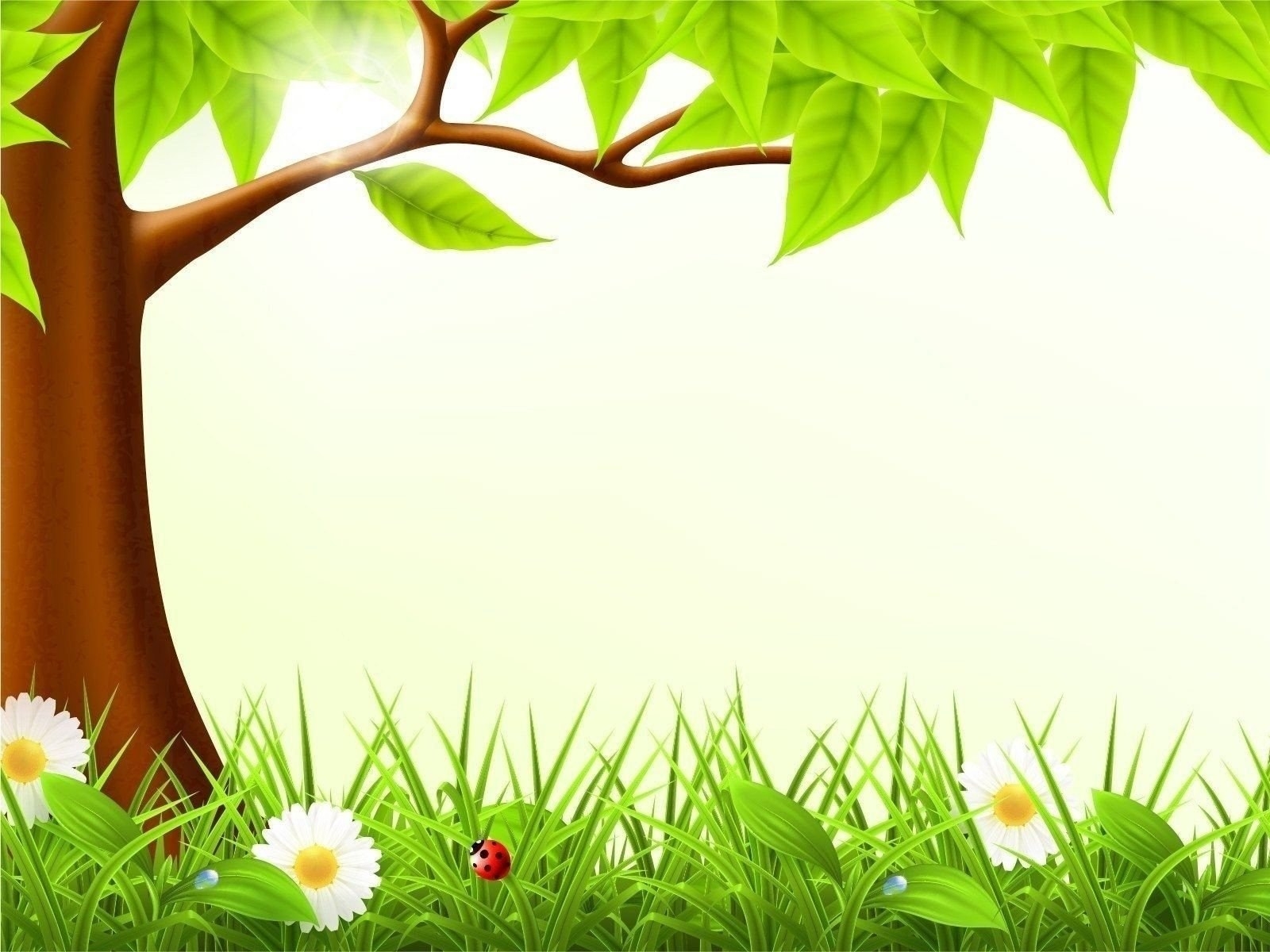 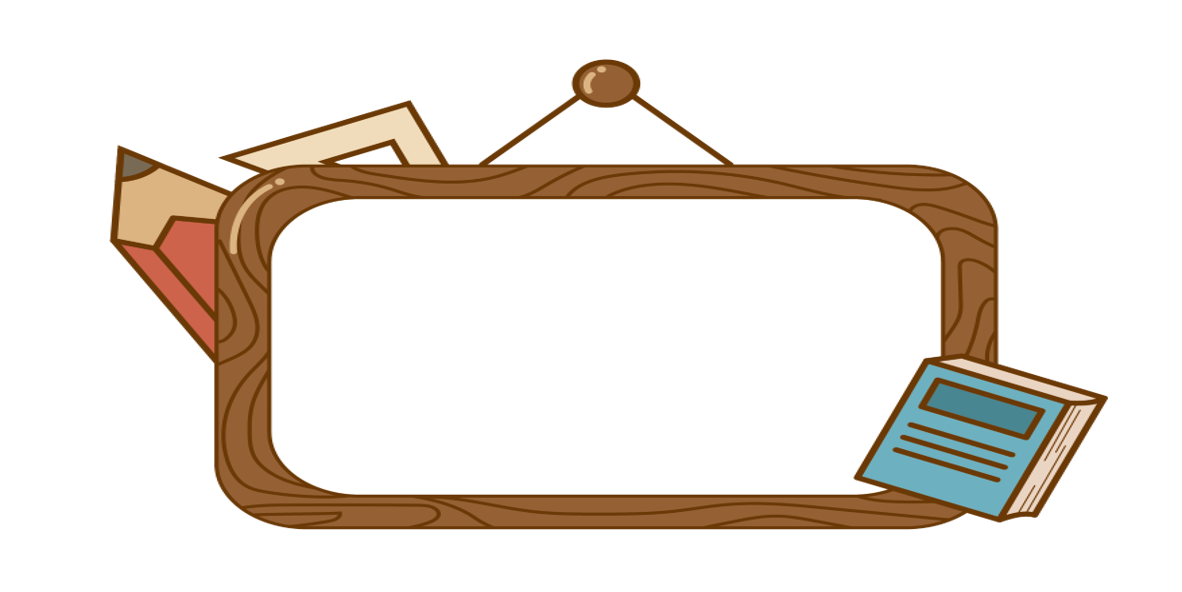 KHỞI ĐỘNG
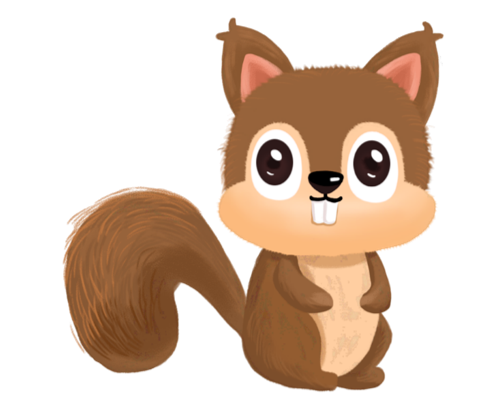 Câu hỏi 1: Muốn rút gọn phân số ta làm như thế nào?
Xét xem tử số và mẫu số cùng chia hết cho số tự nhiên nào lớn hơn 1. Chia cả tử số và mẫu số cho số đó. Cứ làm như thế cho đến khi nhận được phân số tối giản.
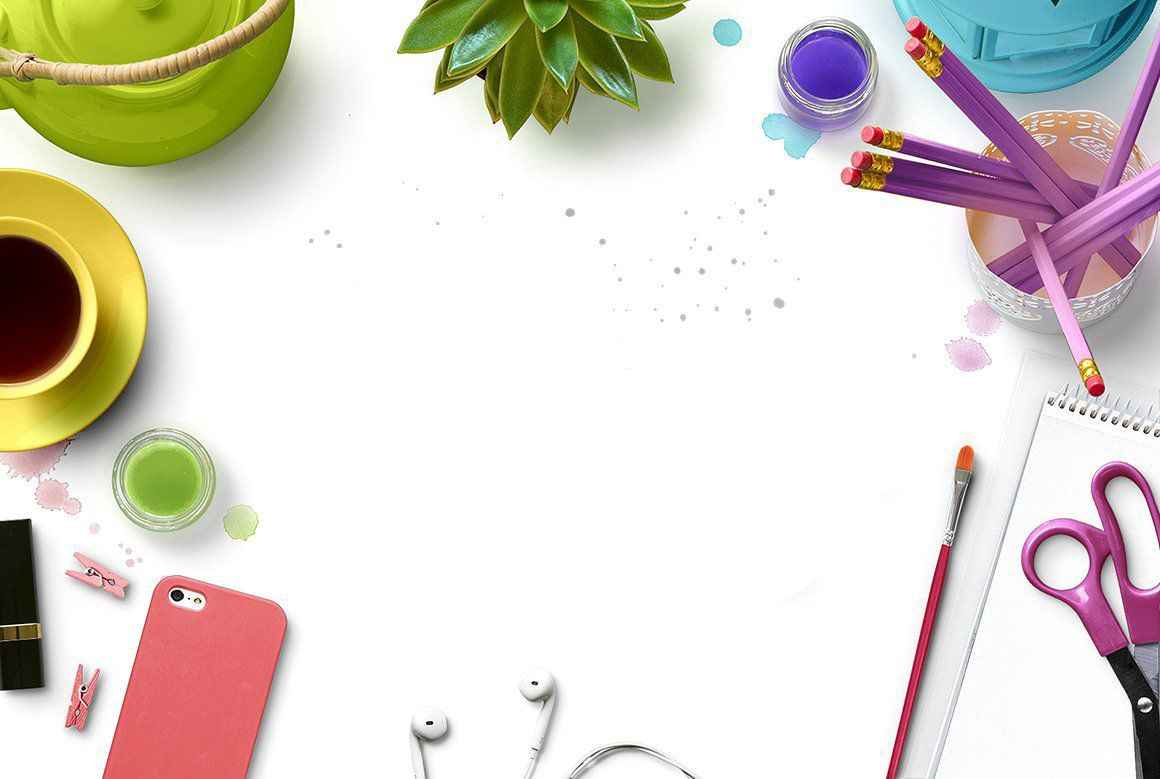 Thứ ba ngày 8 tháng 2 năm 2022
Toán LUYỆN TẬP ( TR 114)
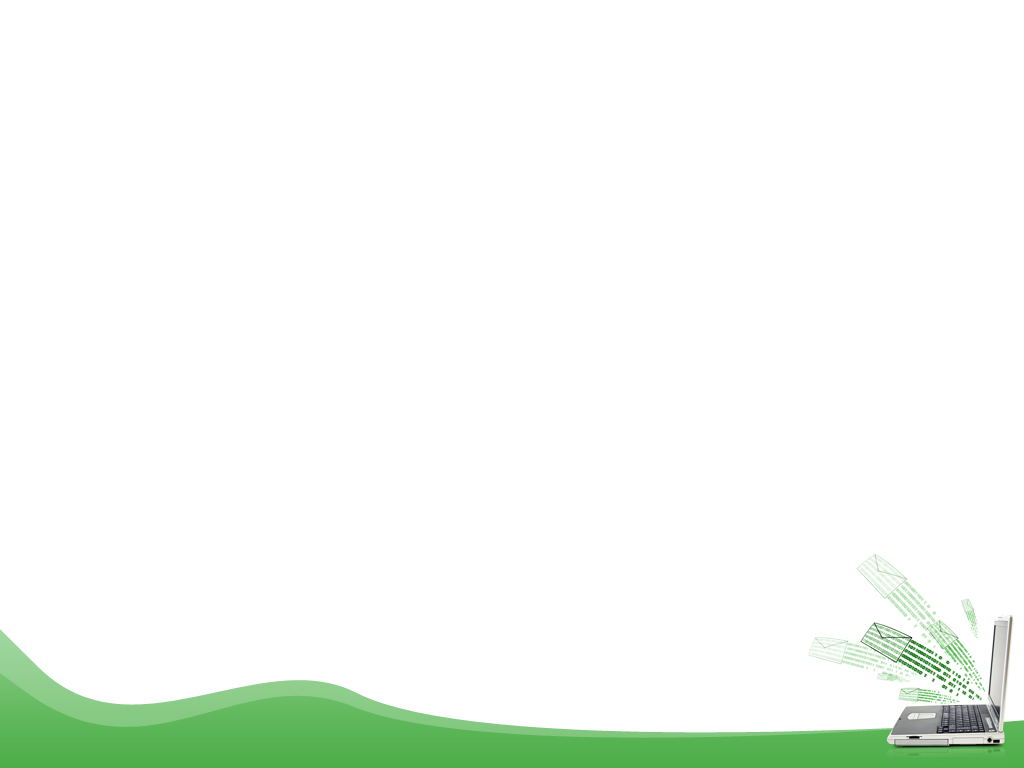 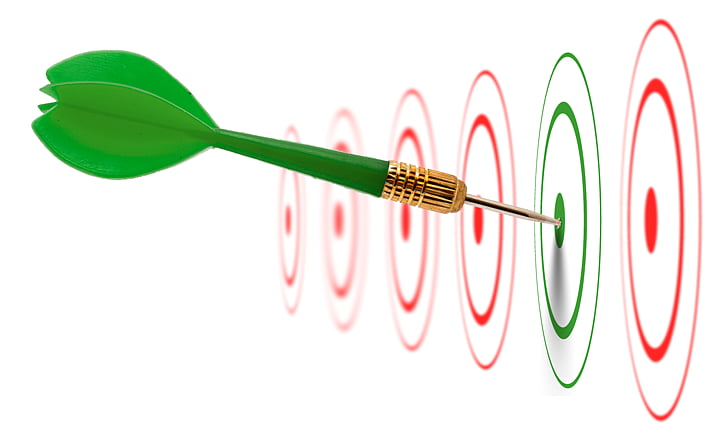 YÊU CẦU CẦN ĐẠT
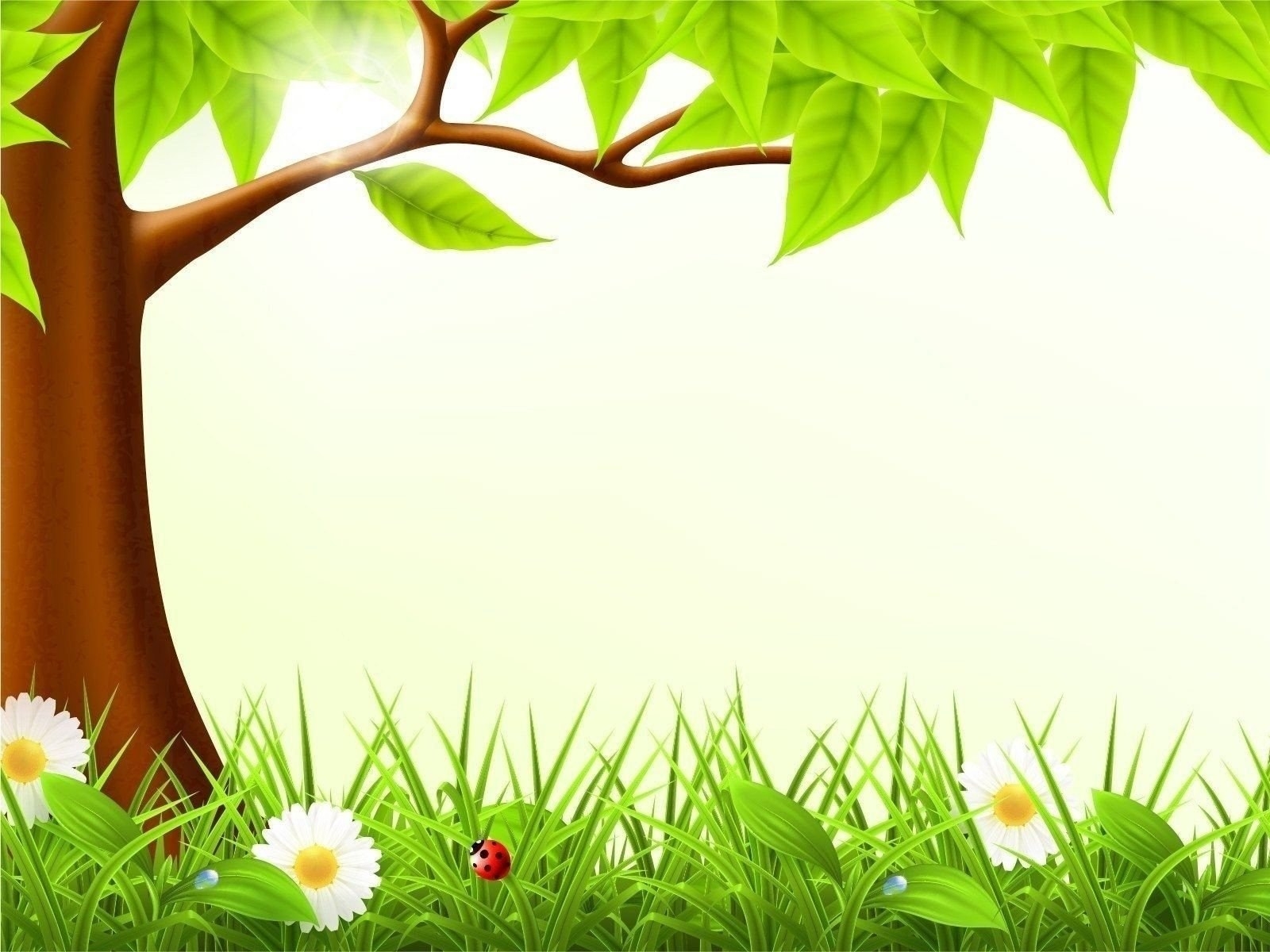 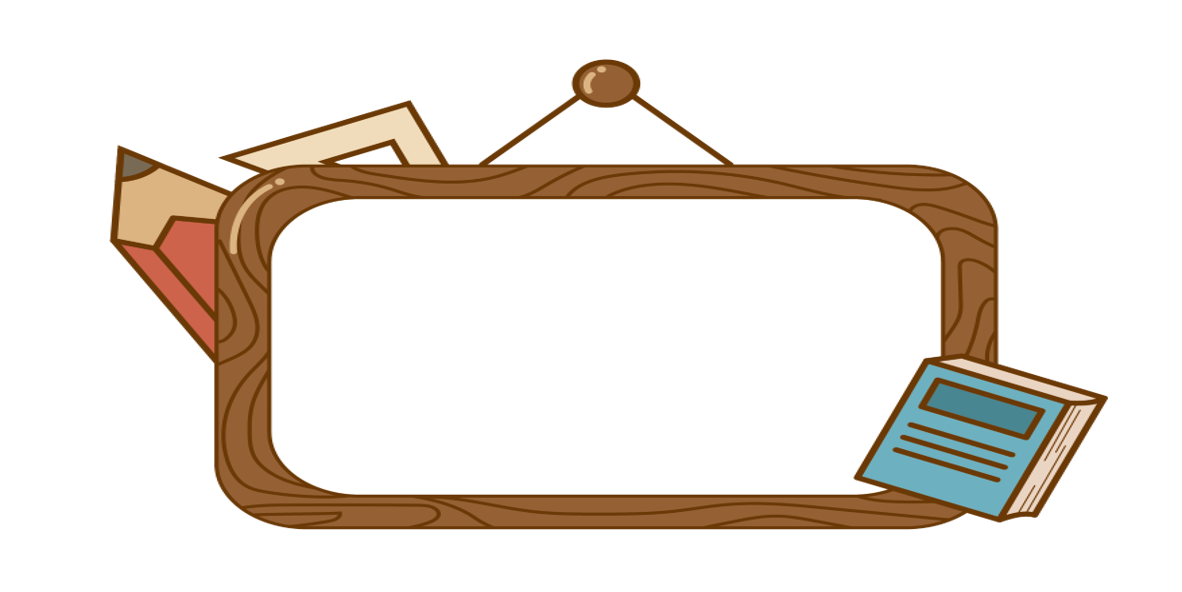 LUYỆN TẬP
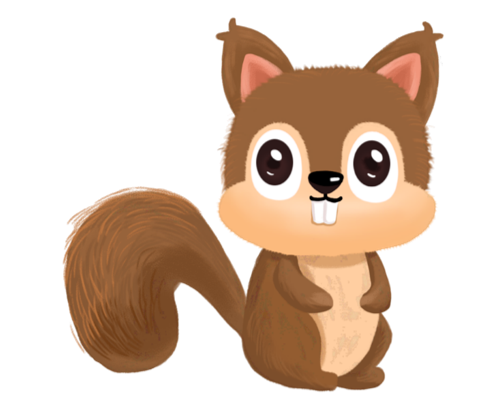 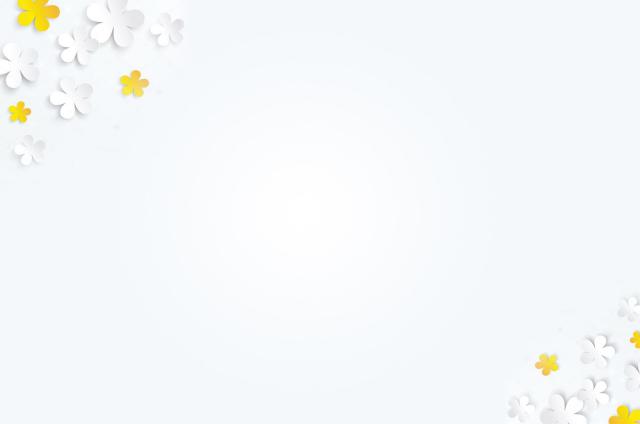 HS làm vở
Bài 1: Rút gọn các phân số:
Khi rút gọn phân số ta có thể làm như sau:
* Xét xem tử số và mẫu số cùng chia hết cho số tự nhiên nào lớn hơn 1.
*Chia tử số và mẫu số cho số đó.
Cứ làm như thế cho đến khi nhận được phân số tối giản
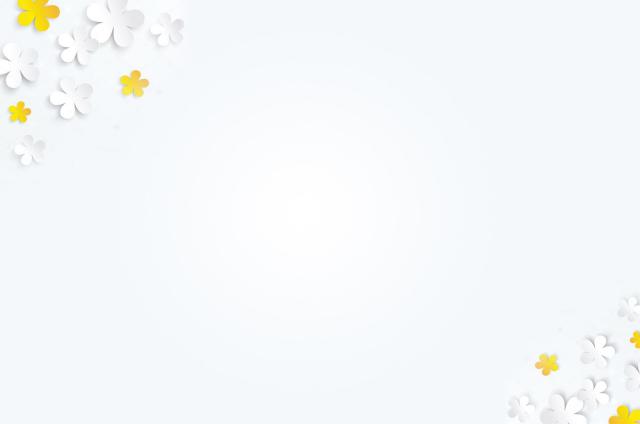 Tìm các phân số bằng nhau trong các phân số trên.
Các phân số bằng nhau trong các phân số trên là:
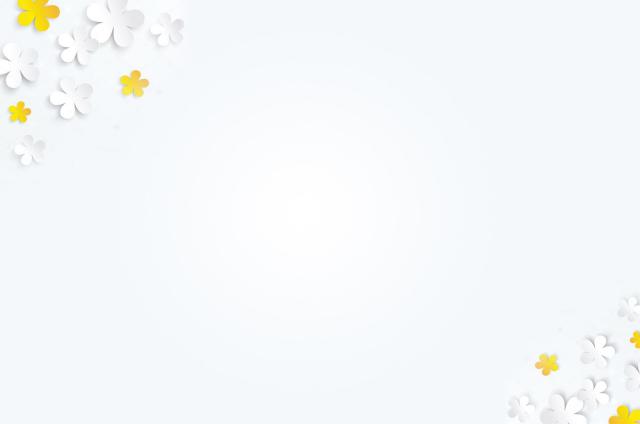 HS làm SGK
Bài 2: Trong các phân số dưới đây, 
phân số nào  bằng         ?
Tìm thêm các phân số bằng phân số      ?
Công thức khái quát
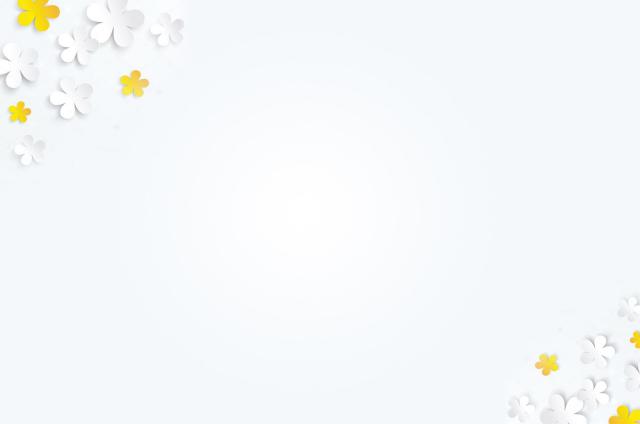 HS làm SGK
Bài 3: Trong các phân số dưới đây,
 phân số nào bằng         ?
Giống nhau: cùng tìm phân số bằng phân số đã cho.
Khác nhau: 
+ Bài 2: Phân số đã cho trong đề bài là phân số tối giản.
+ Bài 3: Phân số đã cho trong đề bài là phân số chưa tối giản.
Đề bài 2 và đề bài 3 có gì giống nhau, khác nhau?
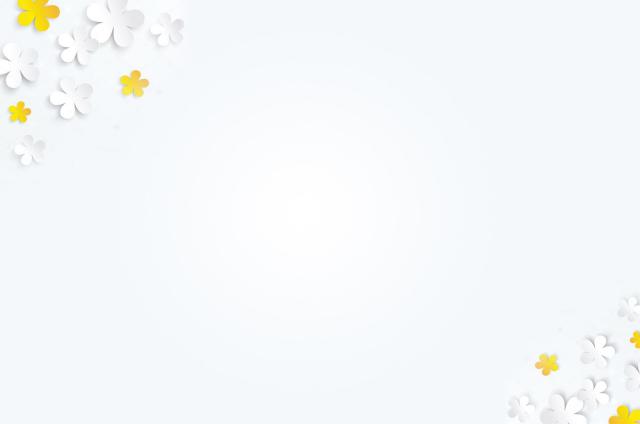 Muốn tìm các phân số bằng nhau ta làm như 
thế nào?
Ta rút gọn các phân số chưa tối giản thành các phân số 
 tối giản, rồi thực hiện theo yêu cầu của đề bài.
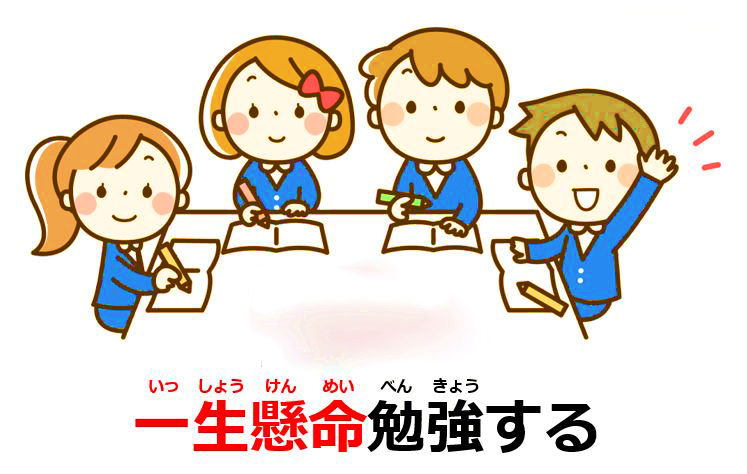 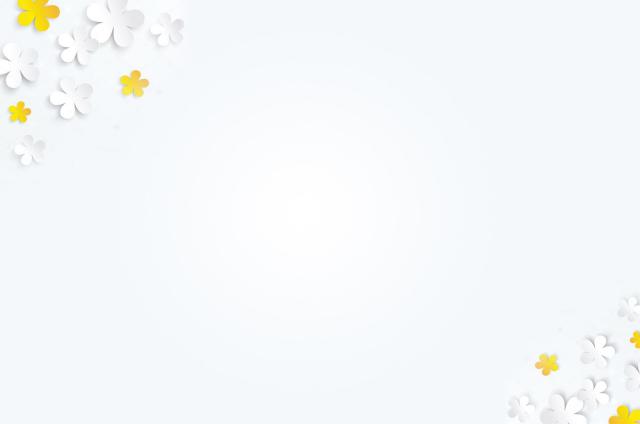 HS làm vở
Bài 4: Tính (theo mẫu):
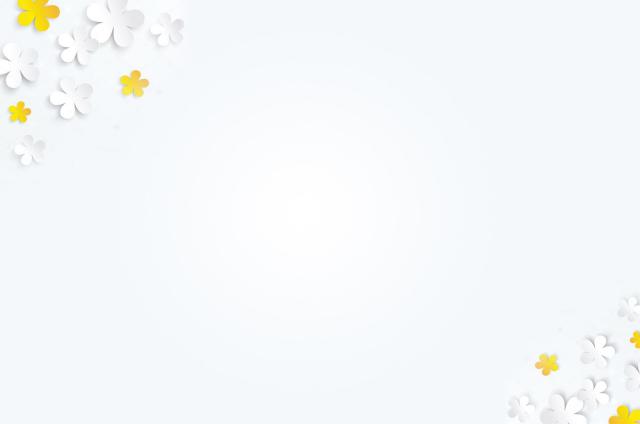 Bài 4: Tính (theo mẫu):
5
11
b)
=
2
3
19 x 2 x 5
19 x3 x 5
c)
=
Khi thực hiện tính phân số có tử số và mẫu số là một tích, con làm thế nào?
Xét xem từng thừa số ở tích của tử số và thừa số ở tích của mẫu số cùng chia hết cho số tự nhiên nào lớn hơn 1.
Chia tử số và mẫu số cho số đó.
Cứ làm như thế đến khi từng thừa số ở tử số và mẫu số không cùng chia hết cho số tự nhiên nào lớn hơn 1.
Nhân các thừa số còn lại ở tử số và mẫu số được kết quả là phân số tối giản.
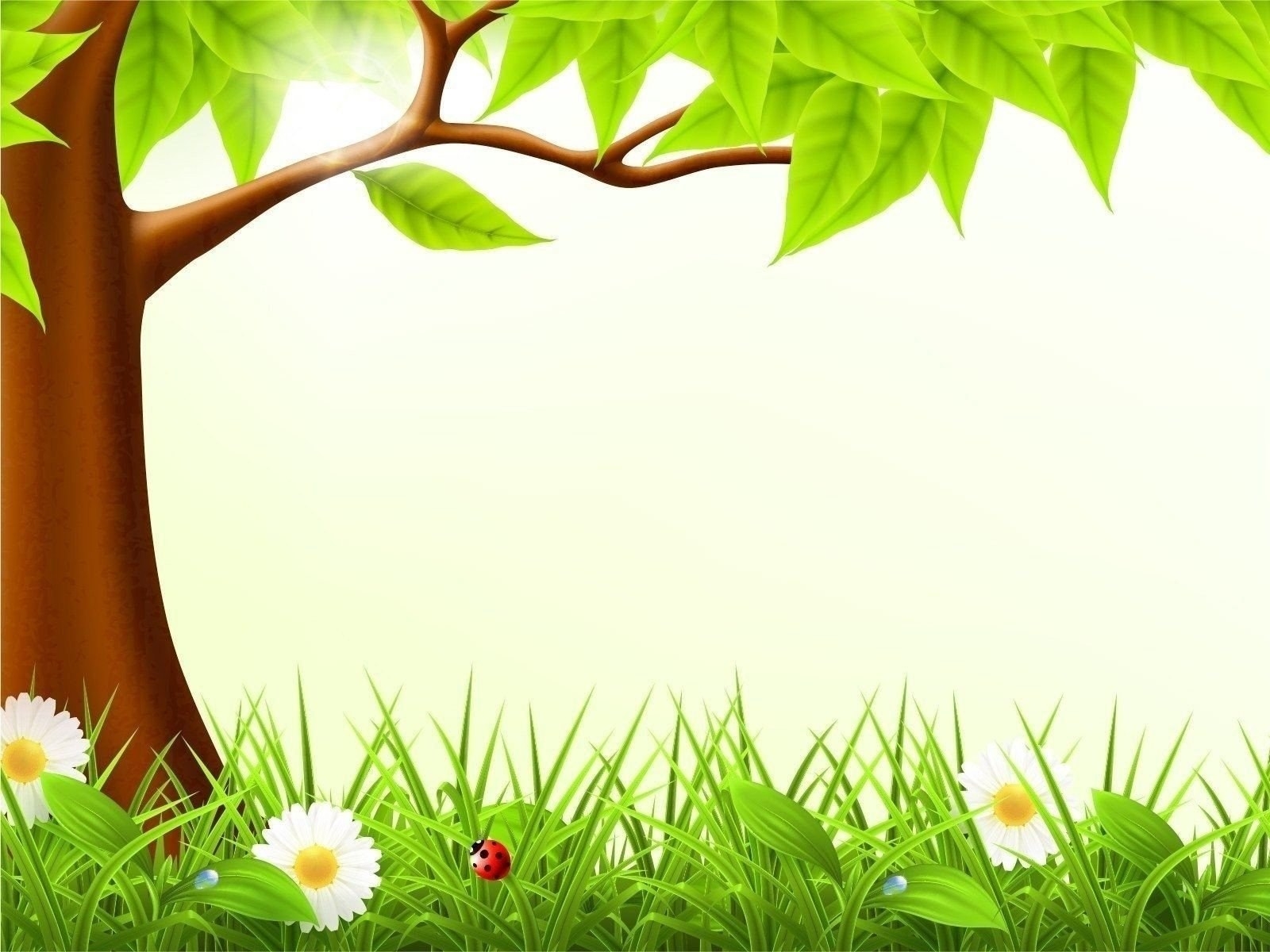 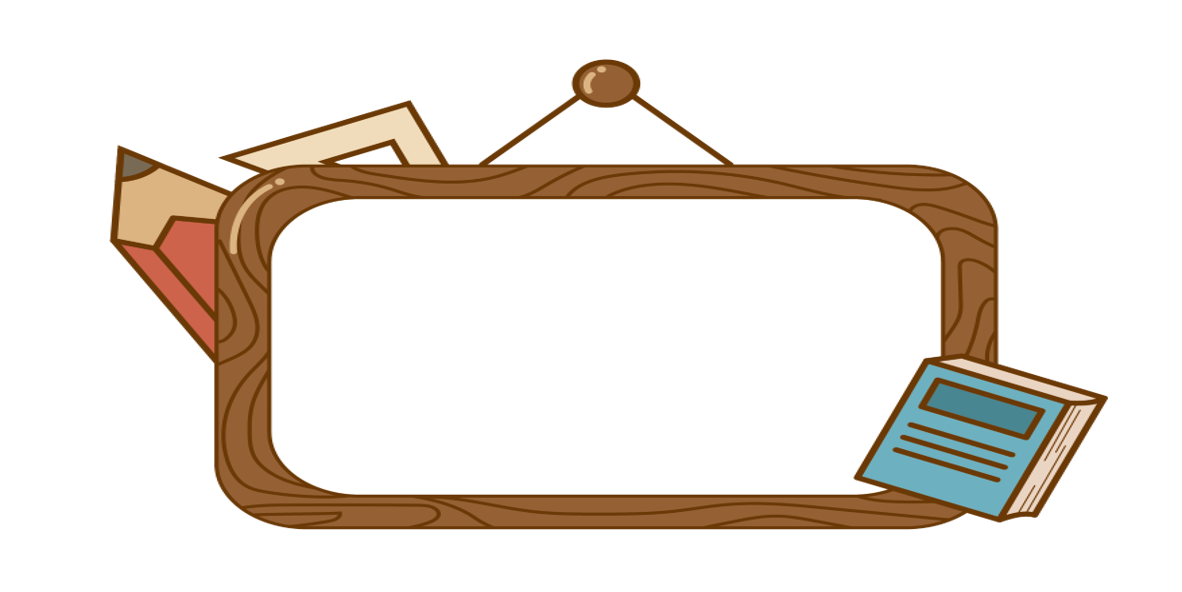 VẬN DỤNG
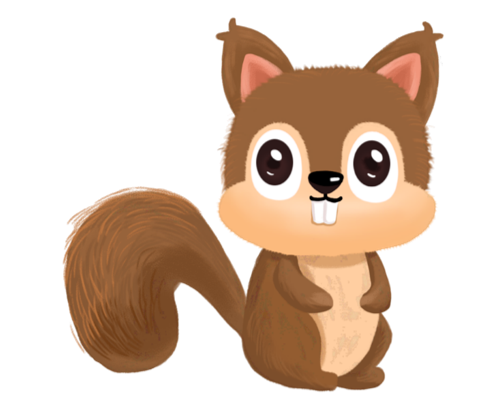 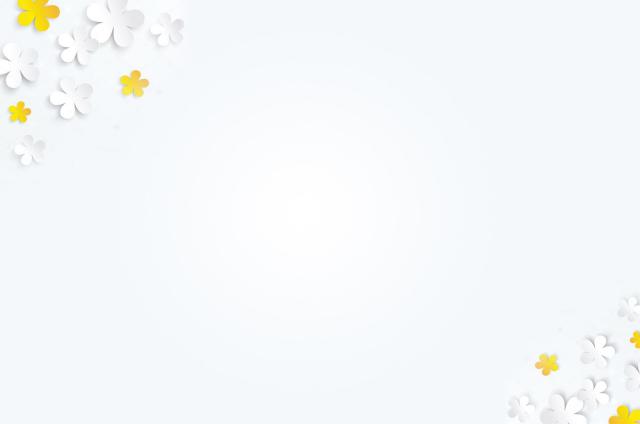 Tính:
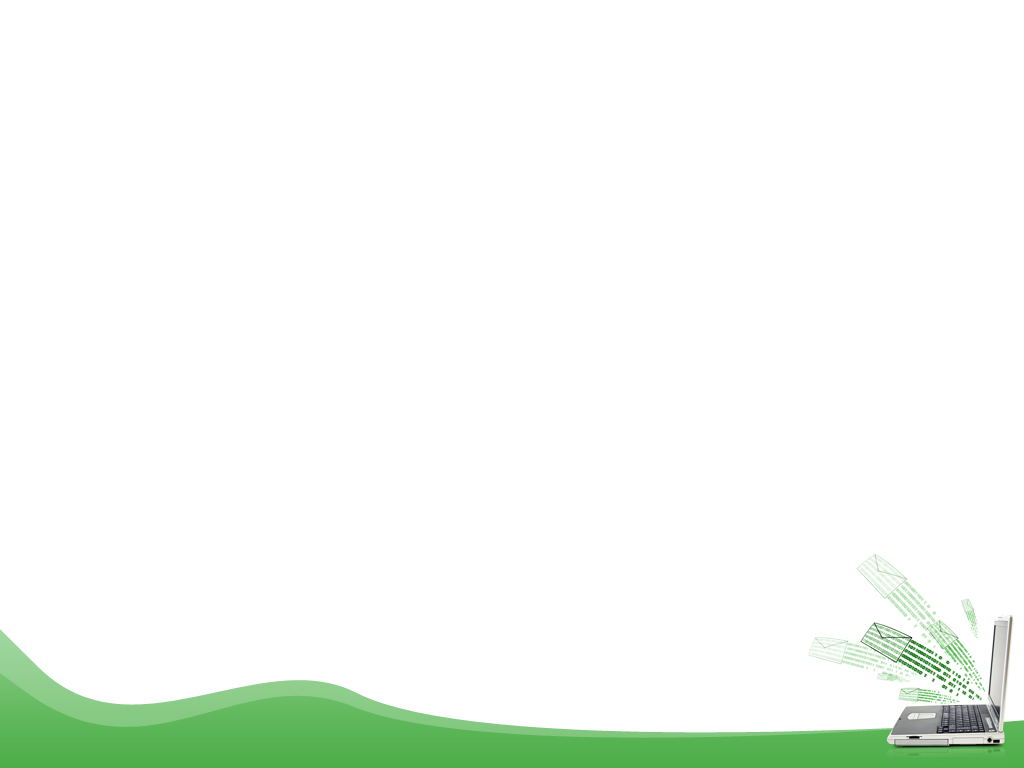 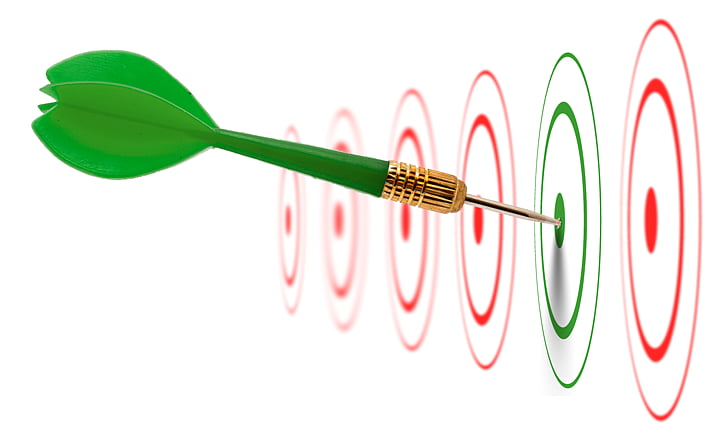 YÊU CẦU CẦN ĐẠT
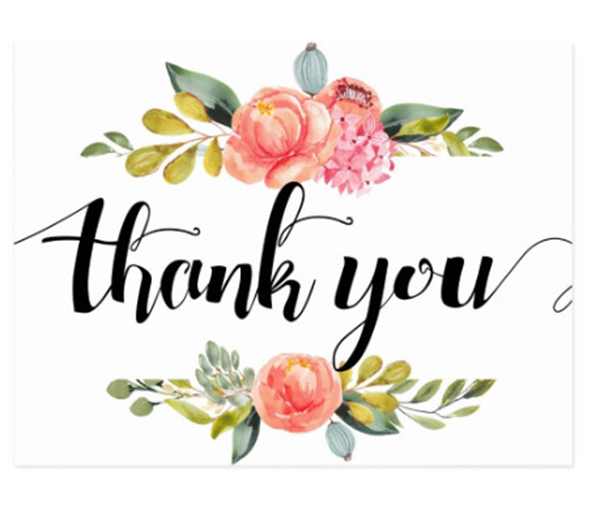